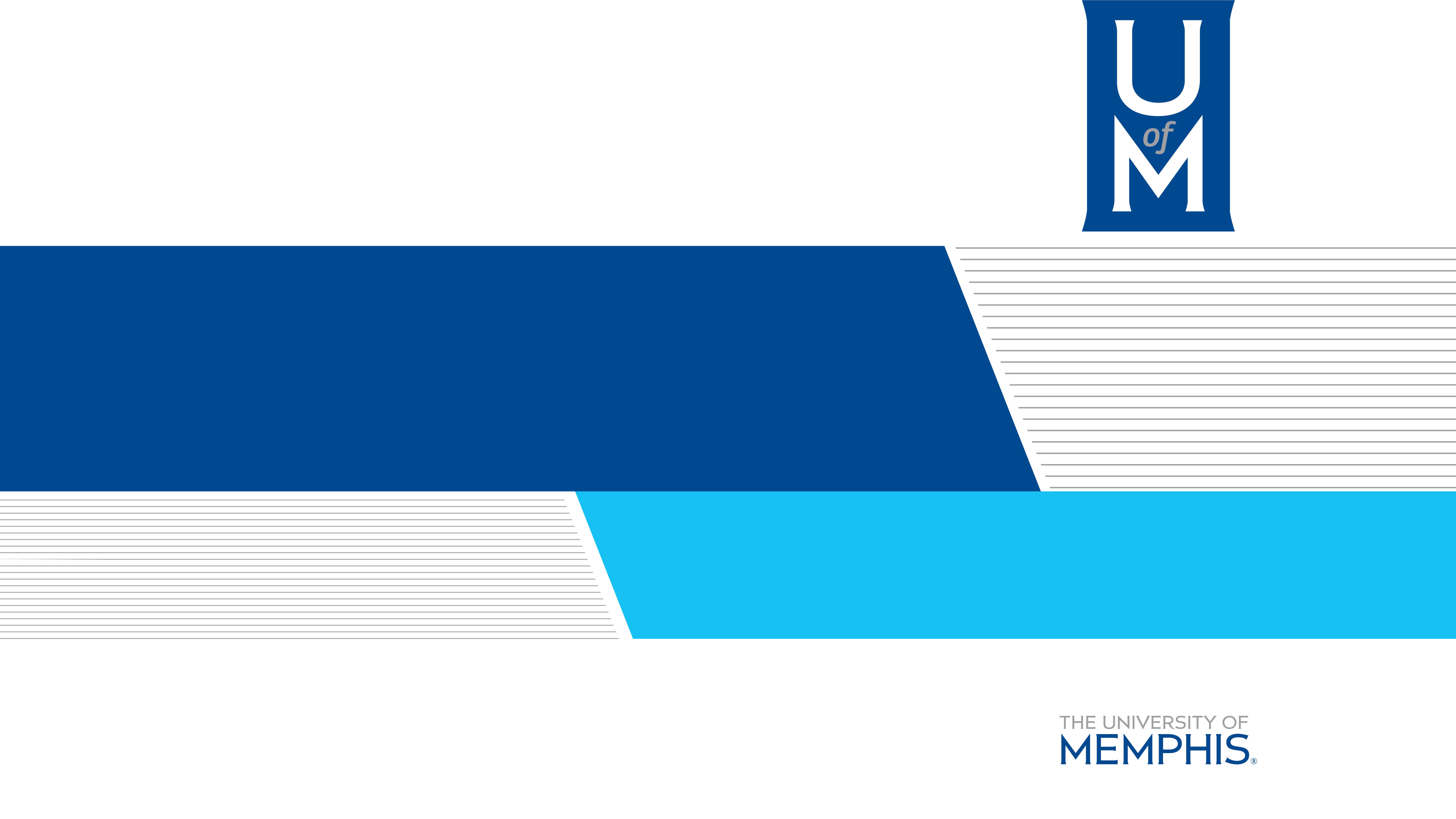 Event Consortium
4-5-18
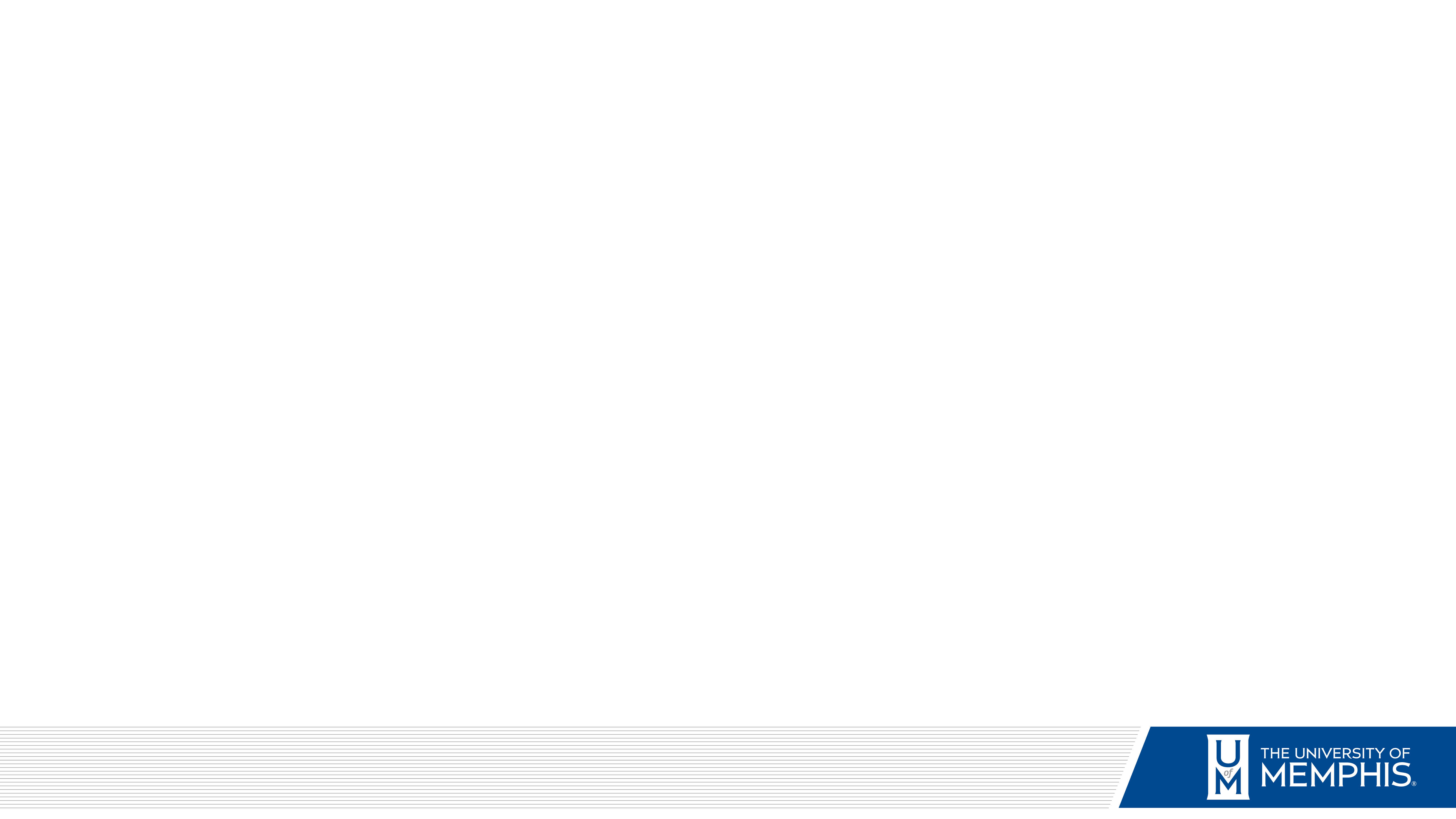 Reserve Location
Ball Annex – South of Zach Curlin Parking Garage and North of Ball Hall
By appointment Only
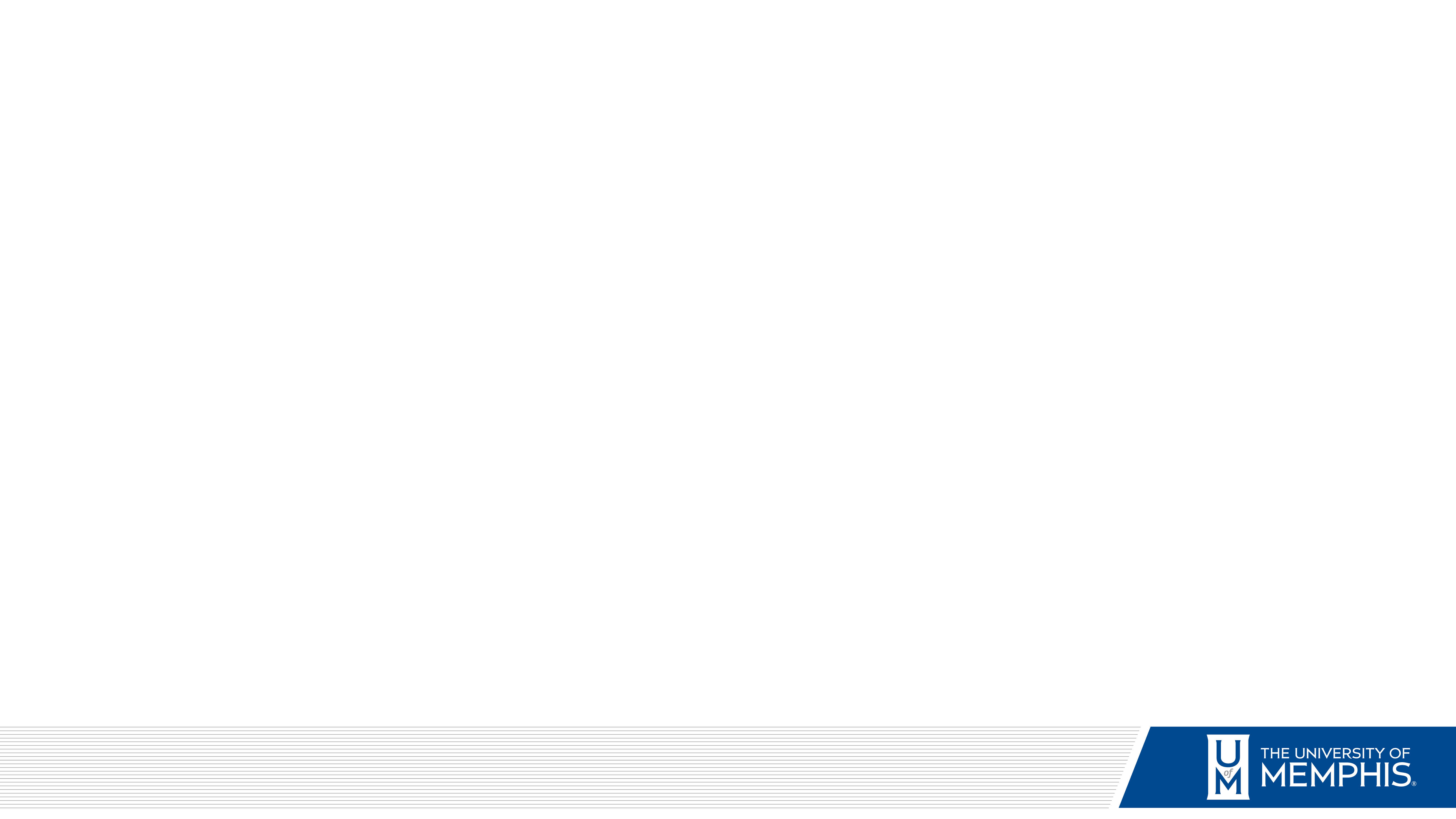 Event Consortium Check-out Process
Items can be checked out by appointment only Monday – Friday
Monday, Wednesday, and Friday – 9:30 a.m. – 11:00 a.m.
Tuesday and Thursday – 1:30 p.m. – 3:00 p.m.
Call (3043) or e-mail (mhatsell) for an appointment 
Items can be checked-out the day before an event and returned the next day
Check-out form must be completed
Departments are responsible for items broken or not returned
Items to picked-up from and returned to Reserve location only
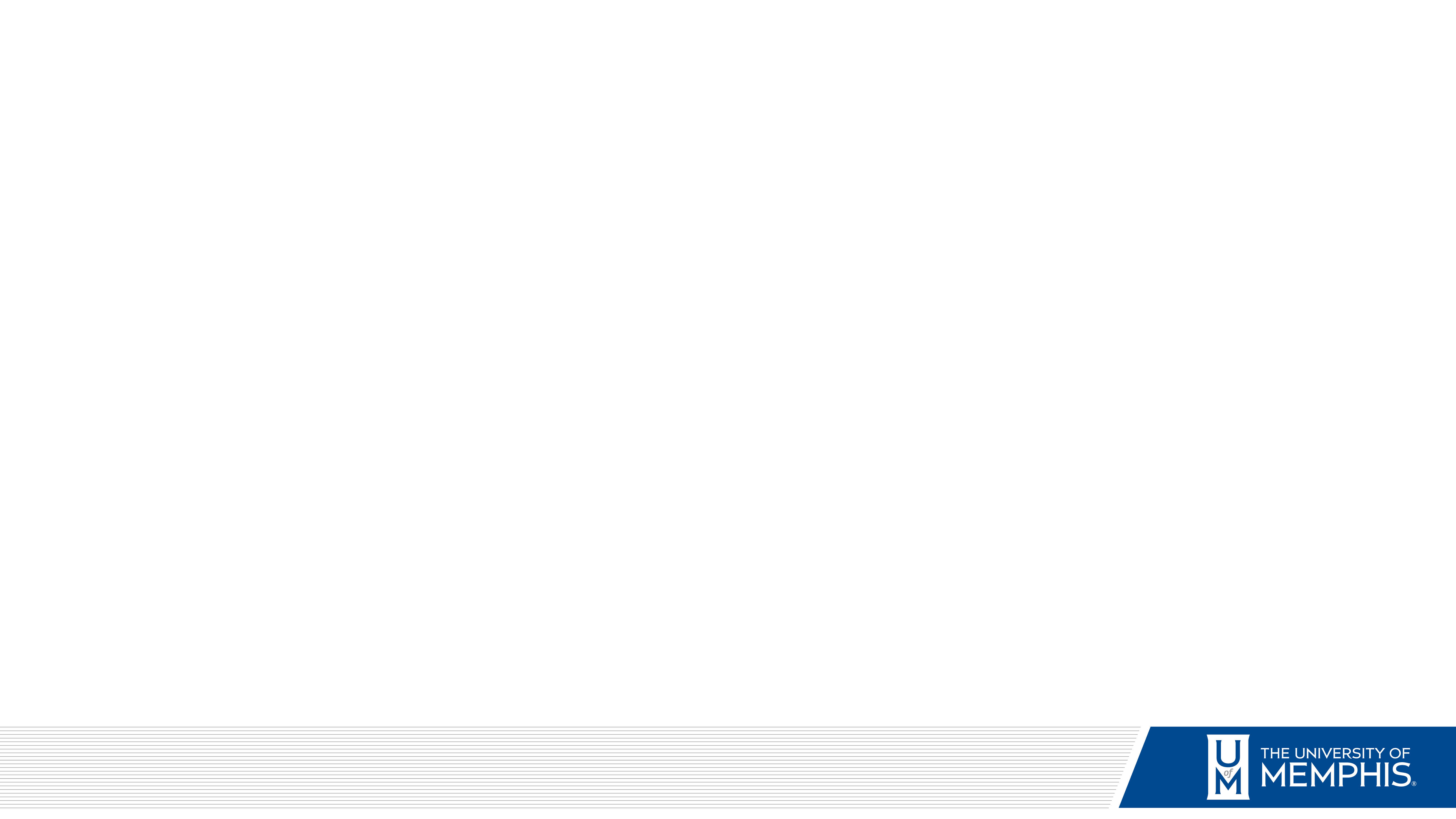 Event Consortium Web Page
Marketing and Communications Home Page
Brand Standards (left side)
Resources
Event Consortium
http://www.memphis.edu/logo/resources/event_consortium.php
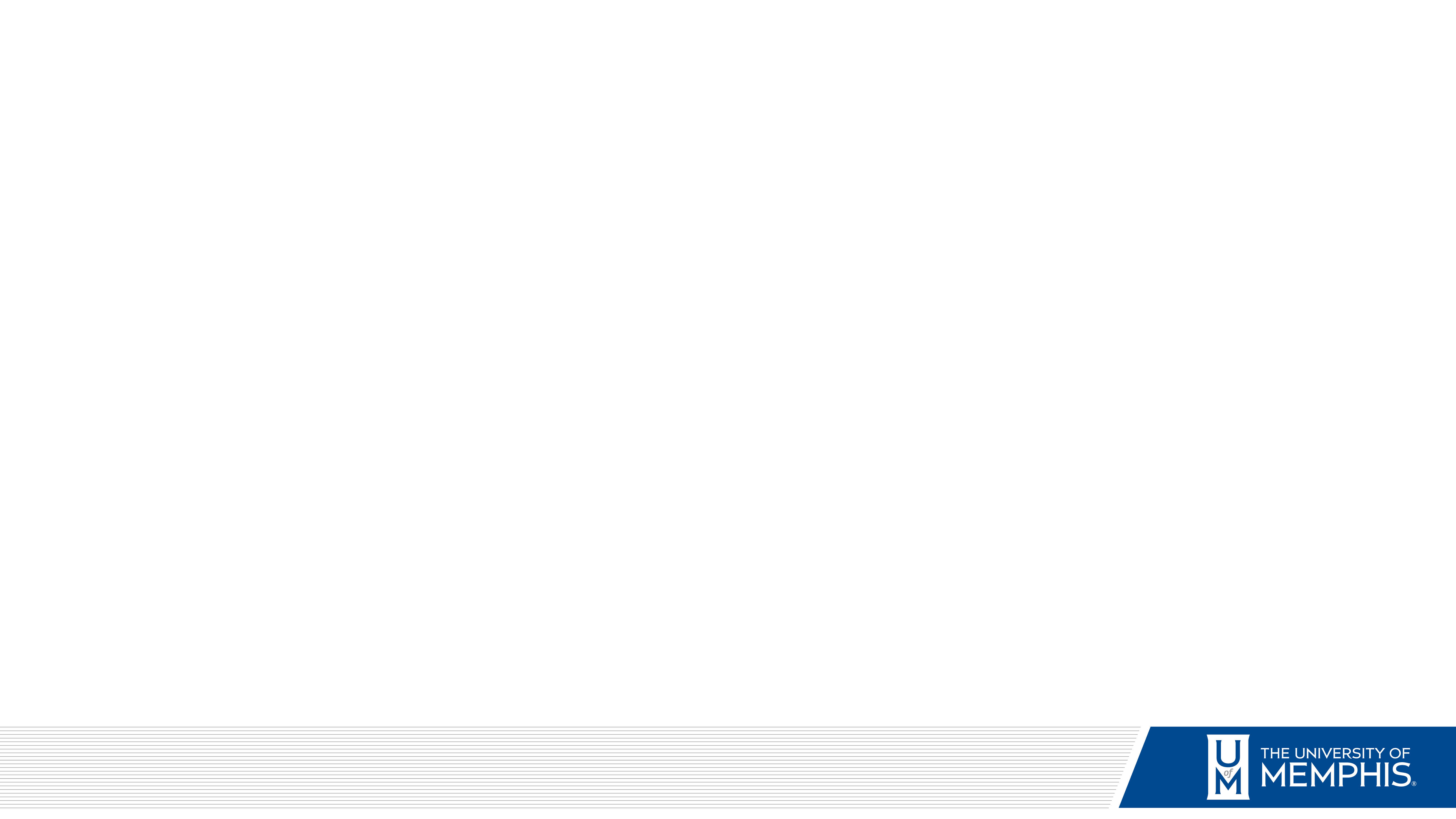 University Event Calendar
http://www.memphis.edu/calendar/ 
To Request an Event Be Added
Click on Submit Event
Complete Form
Request will be Reviewed 
If Approved for the Master Calendar it will be Added
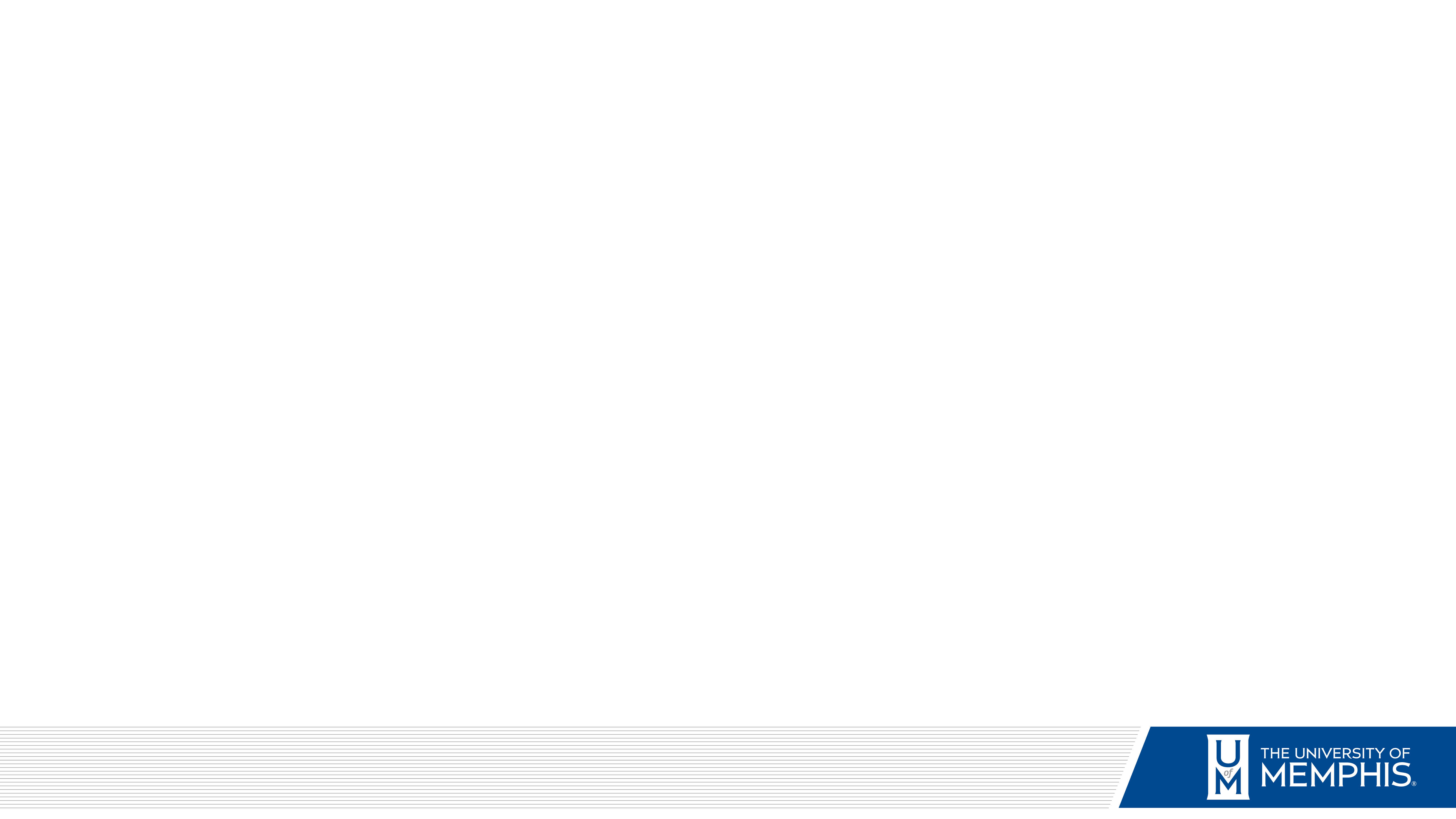 New Items in Reserve
Bar Lights
Coat Rack
Flower Coolers
Drink Coolers
Stanchions
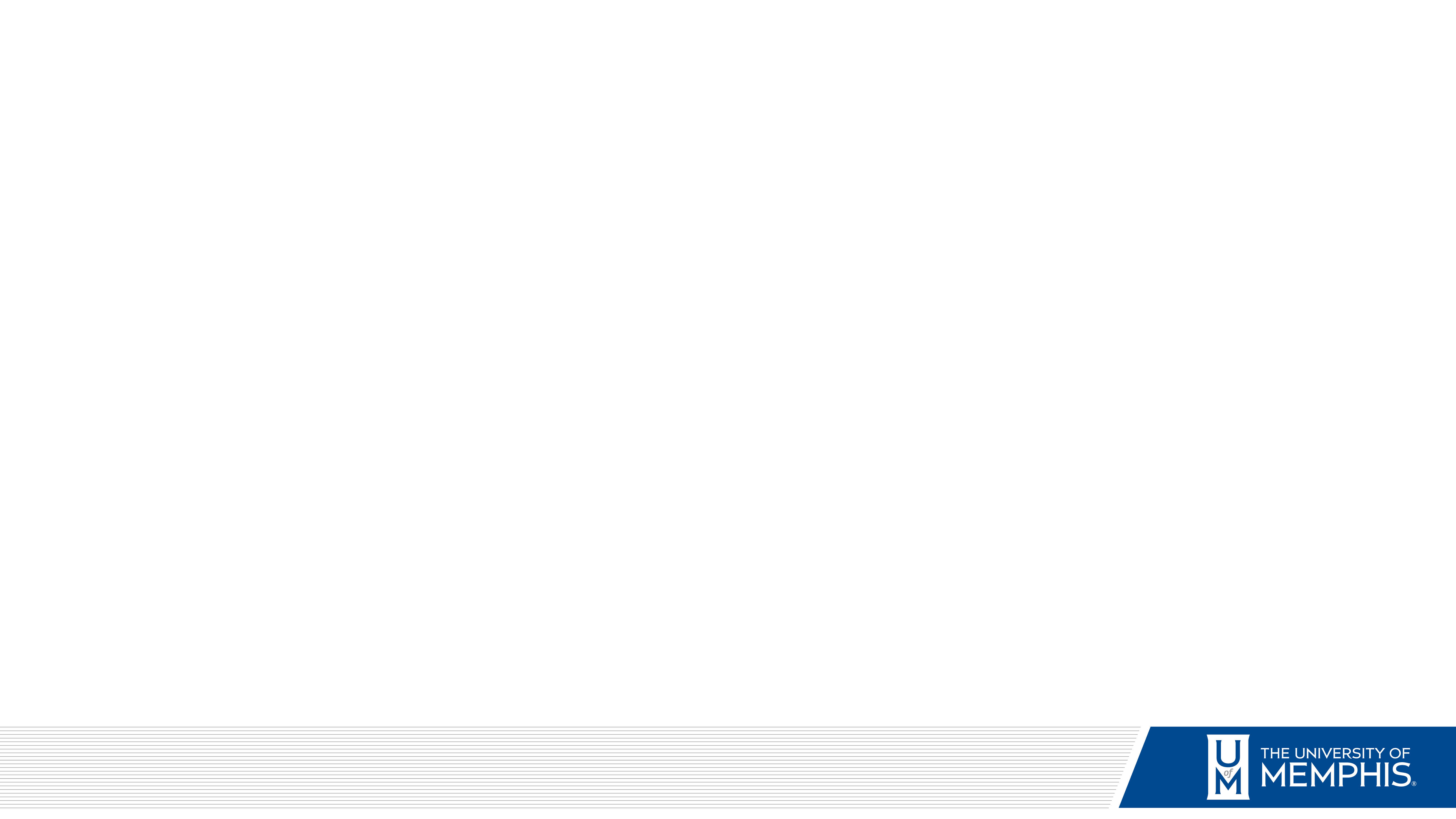 Care of Items
Up-Lights 
Turn off before packing
Pack properly in case in divided sections
Make sure all cords are packed in front zipper
Vertical Banners
Do not let them retract quickly
Feed banner into base slowly and evenly to ensure that the caps do not pop off
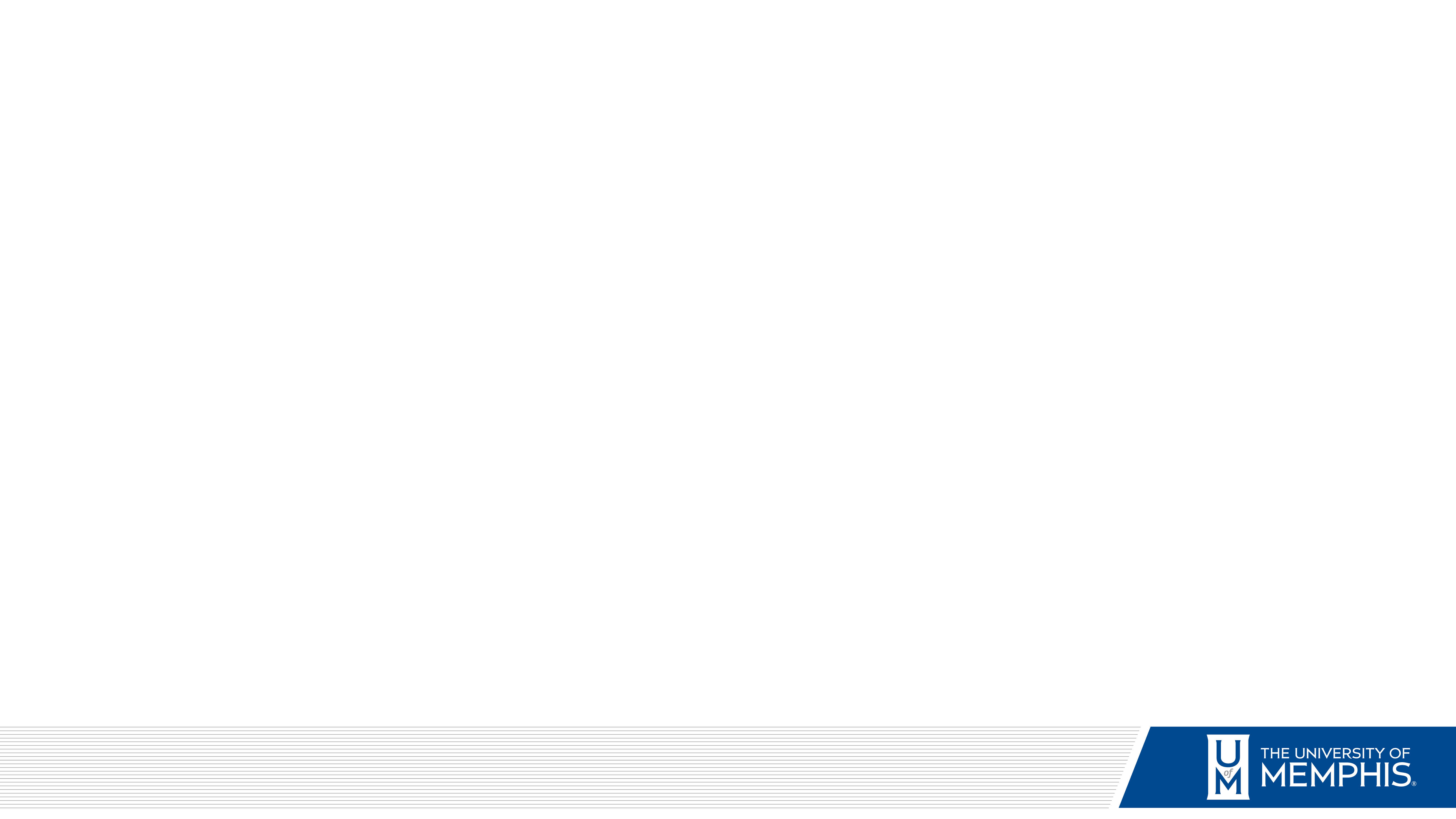 Care of Items
Tablecloths
Not meant for food tables
Fold neatly and return to hanger
When checking in tell us of any known spots or marks
Acrylic Centerpieces
Do not stack without a layer in between each panel
Pack each section in one pillowcase
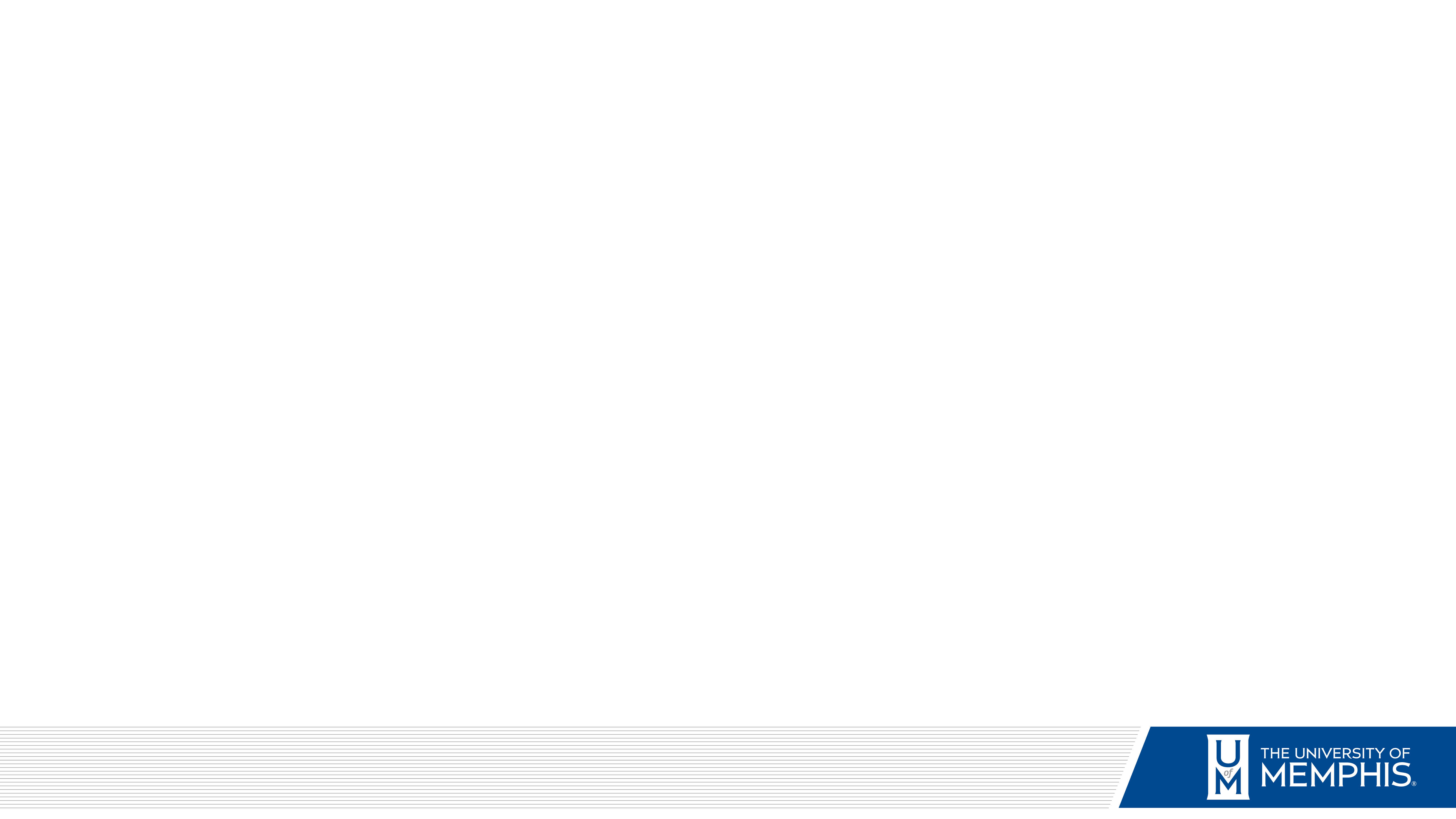 Care of Items
Puck Lights
Light may come with batteries from a prior event but we cannot ensure their strength
Turn off before packing
Be sure to include remote when packing
Blue and White “M”
Separate sections
Pack each M in one pillowcase
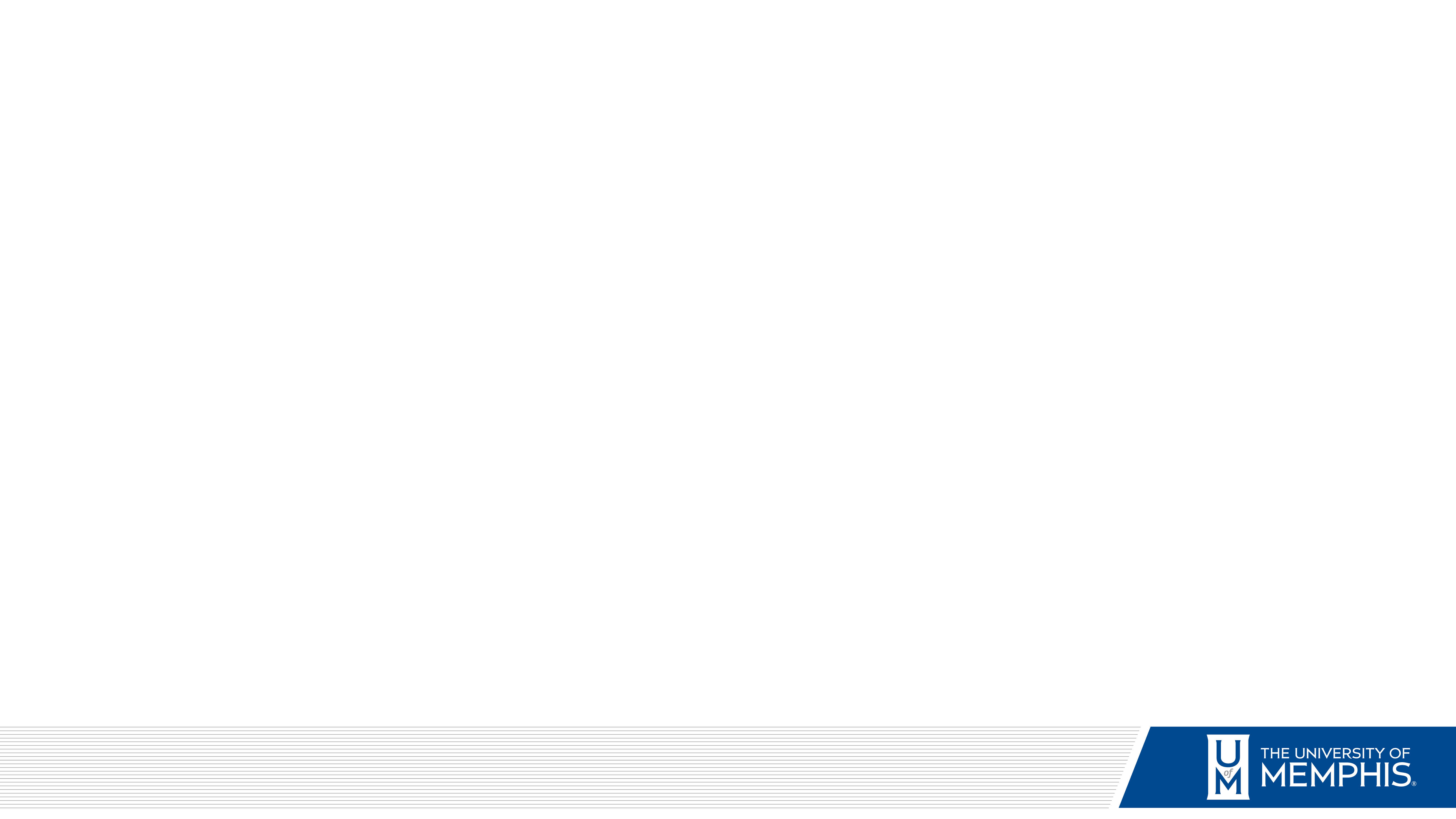 Bar Lights
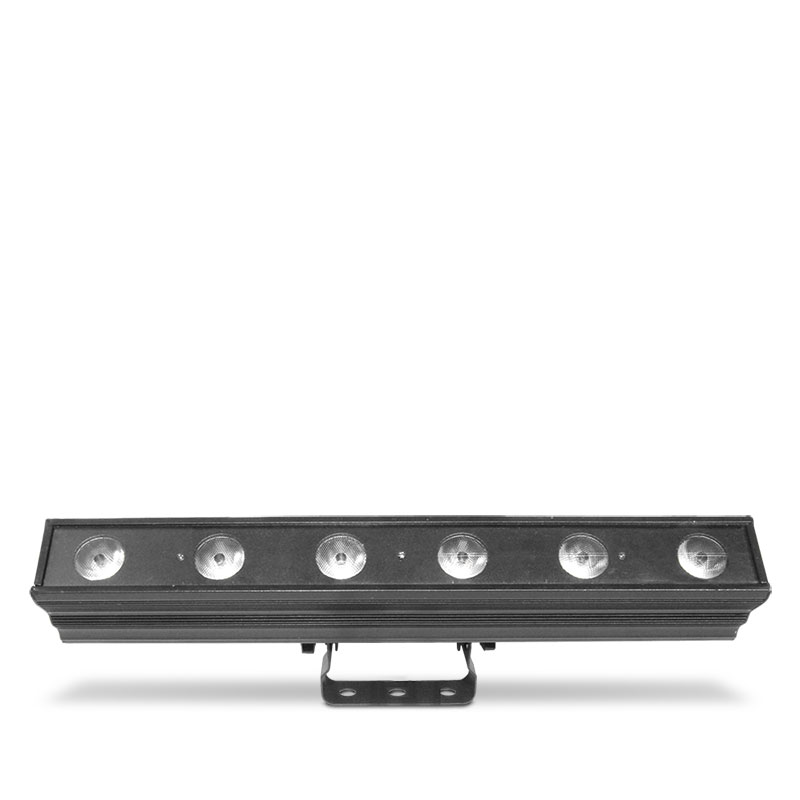 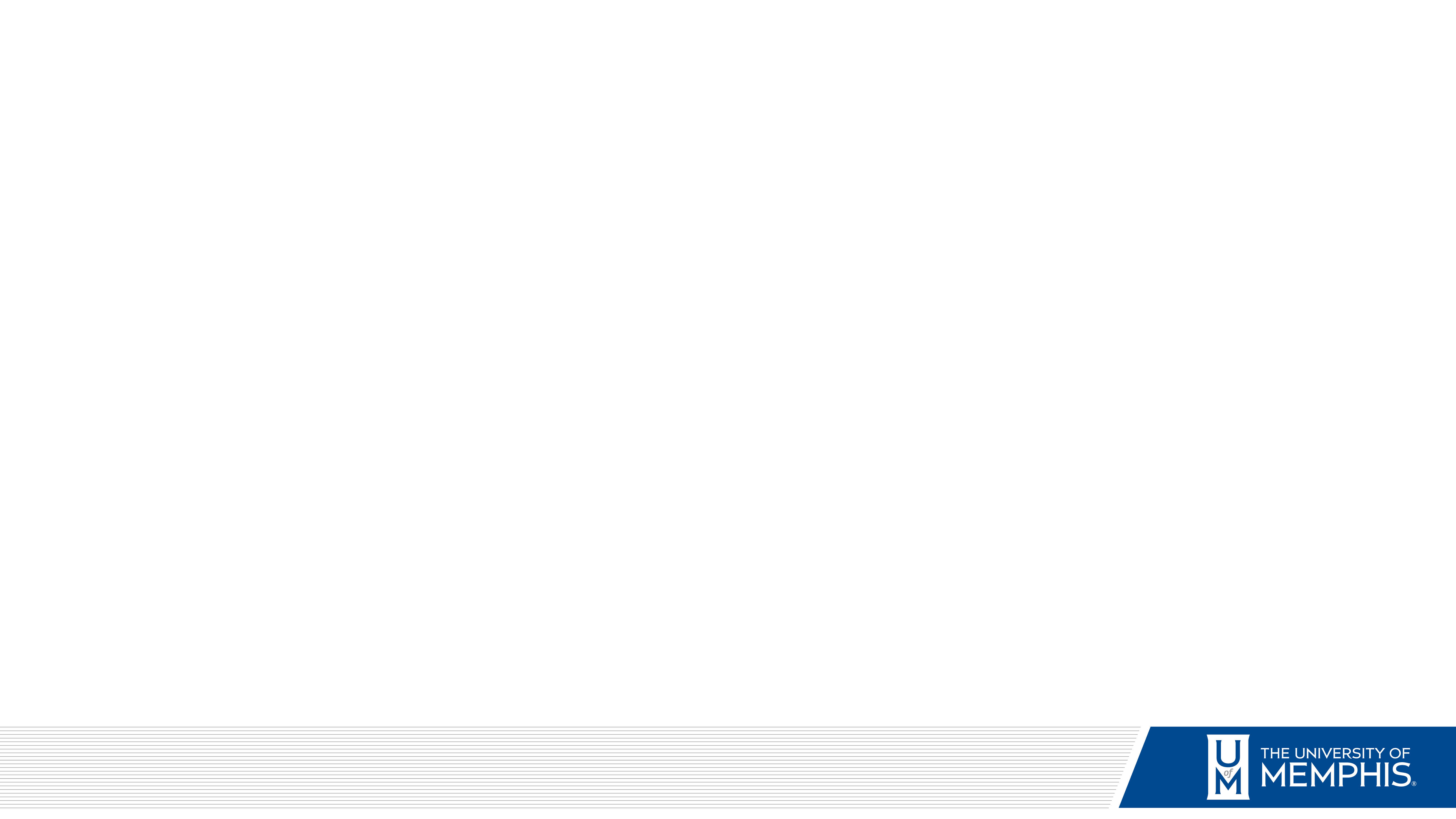 Coat Rack
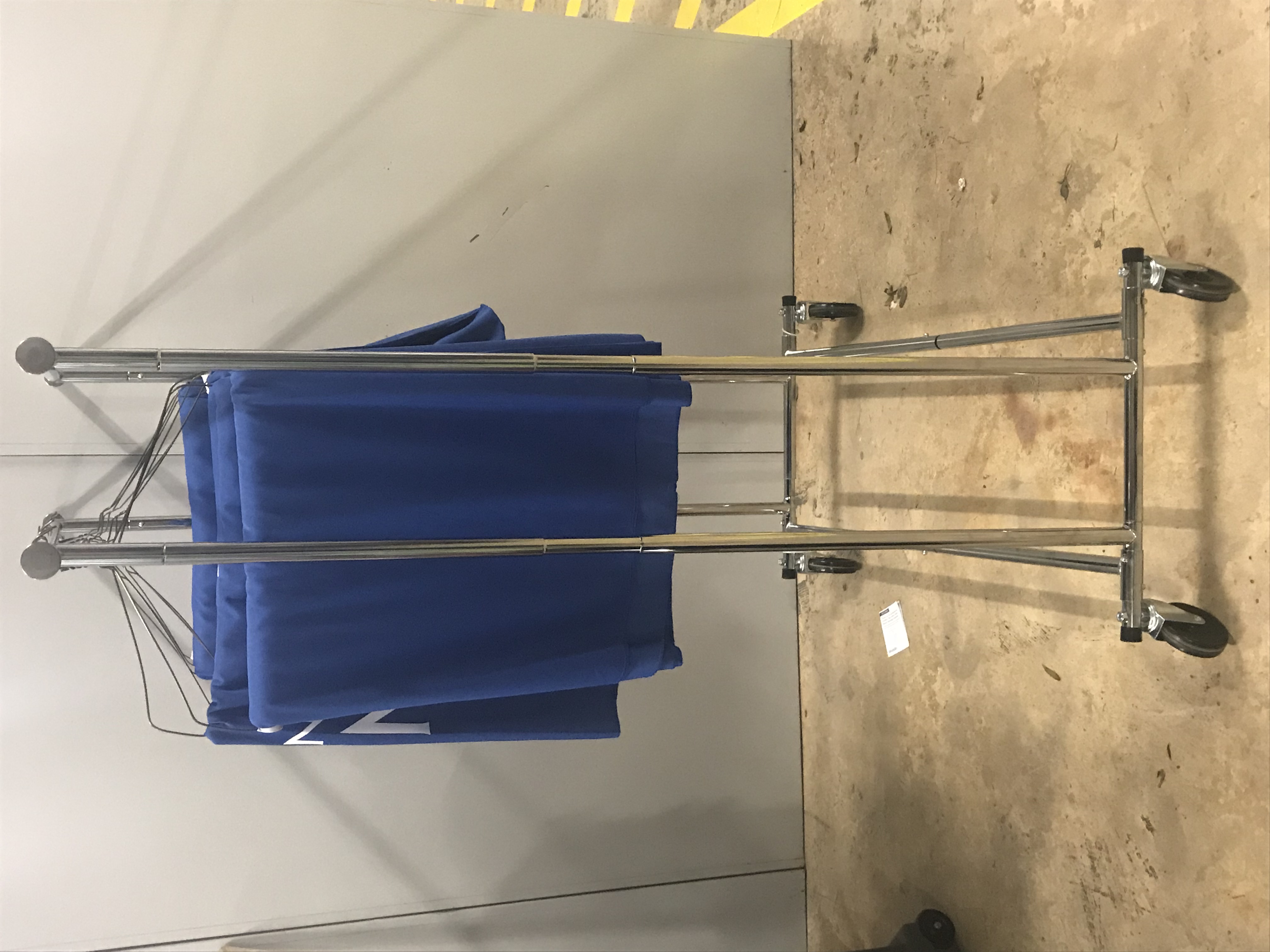 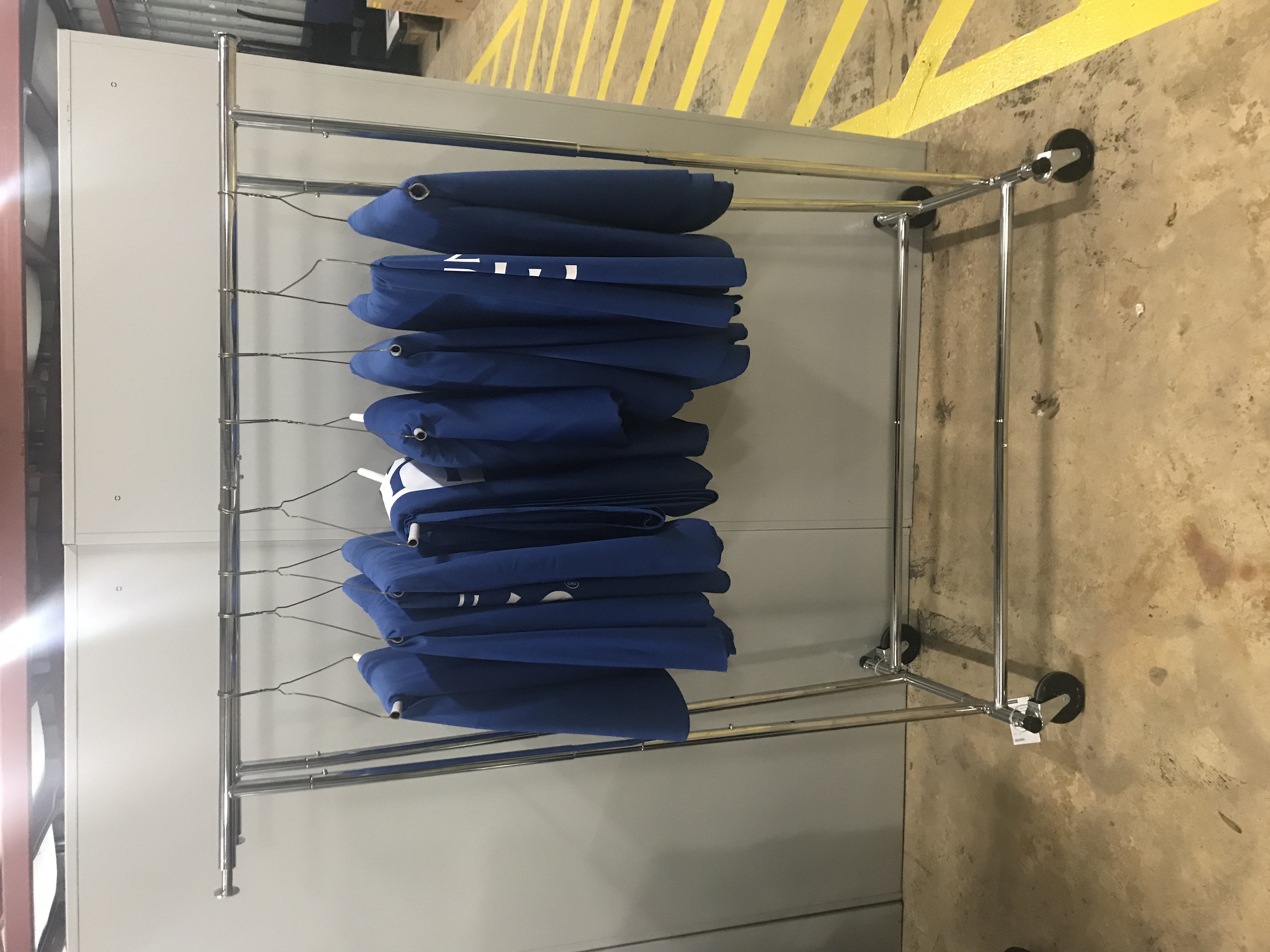 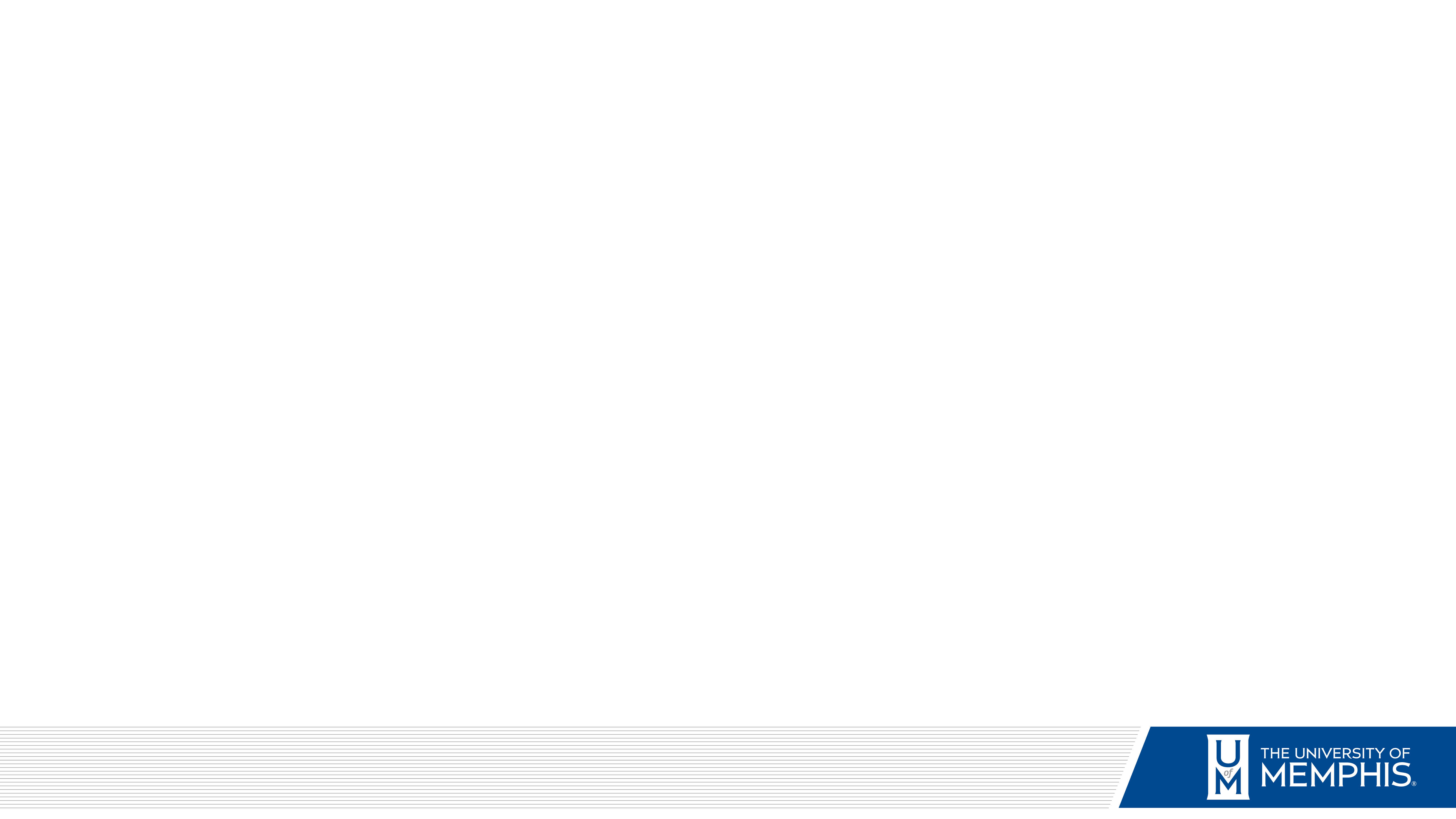 Drink Coolers
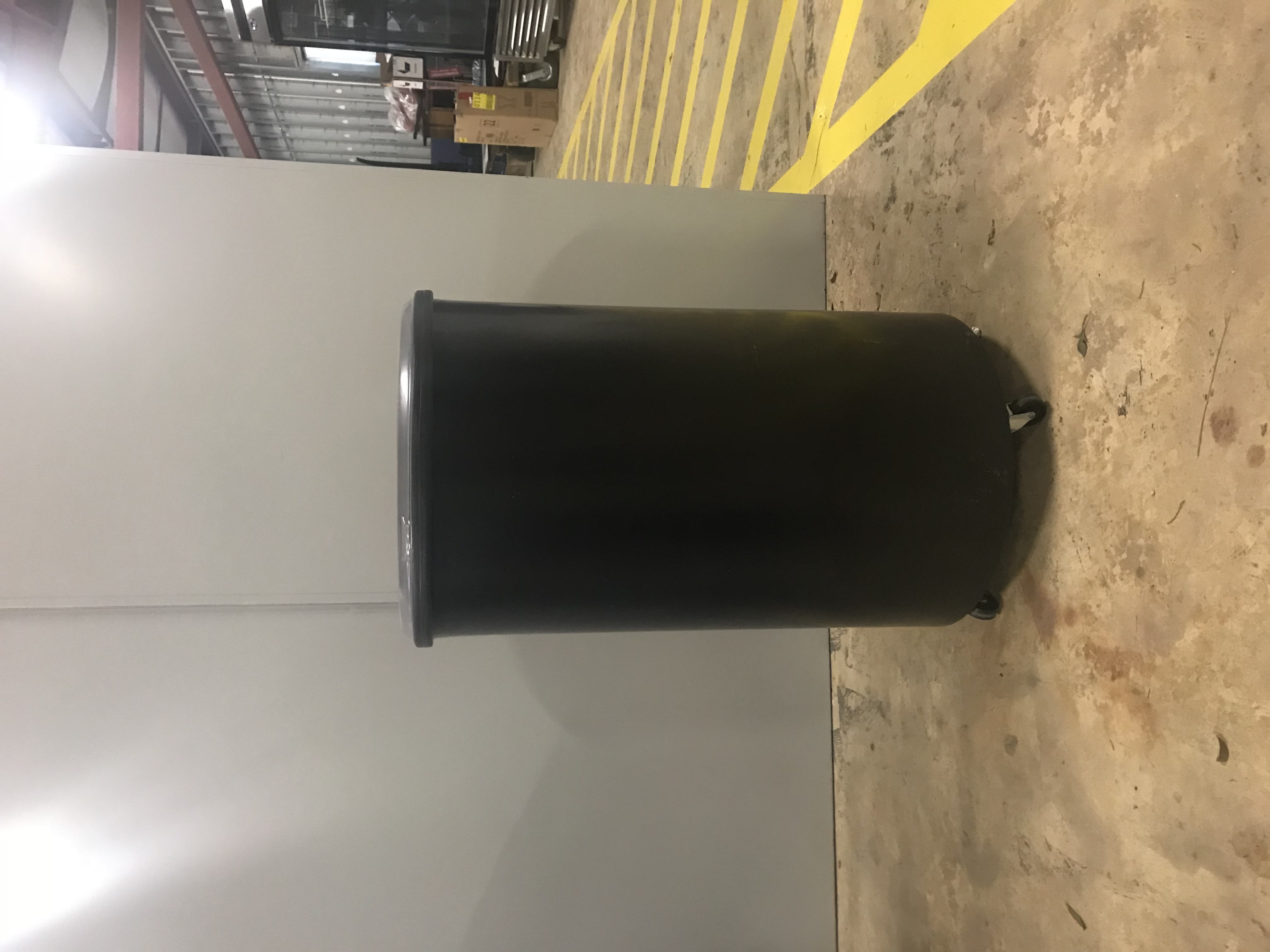 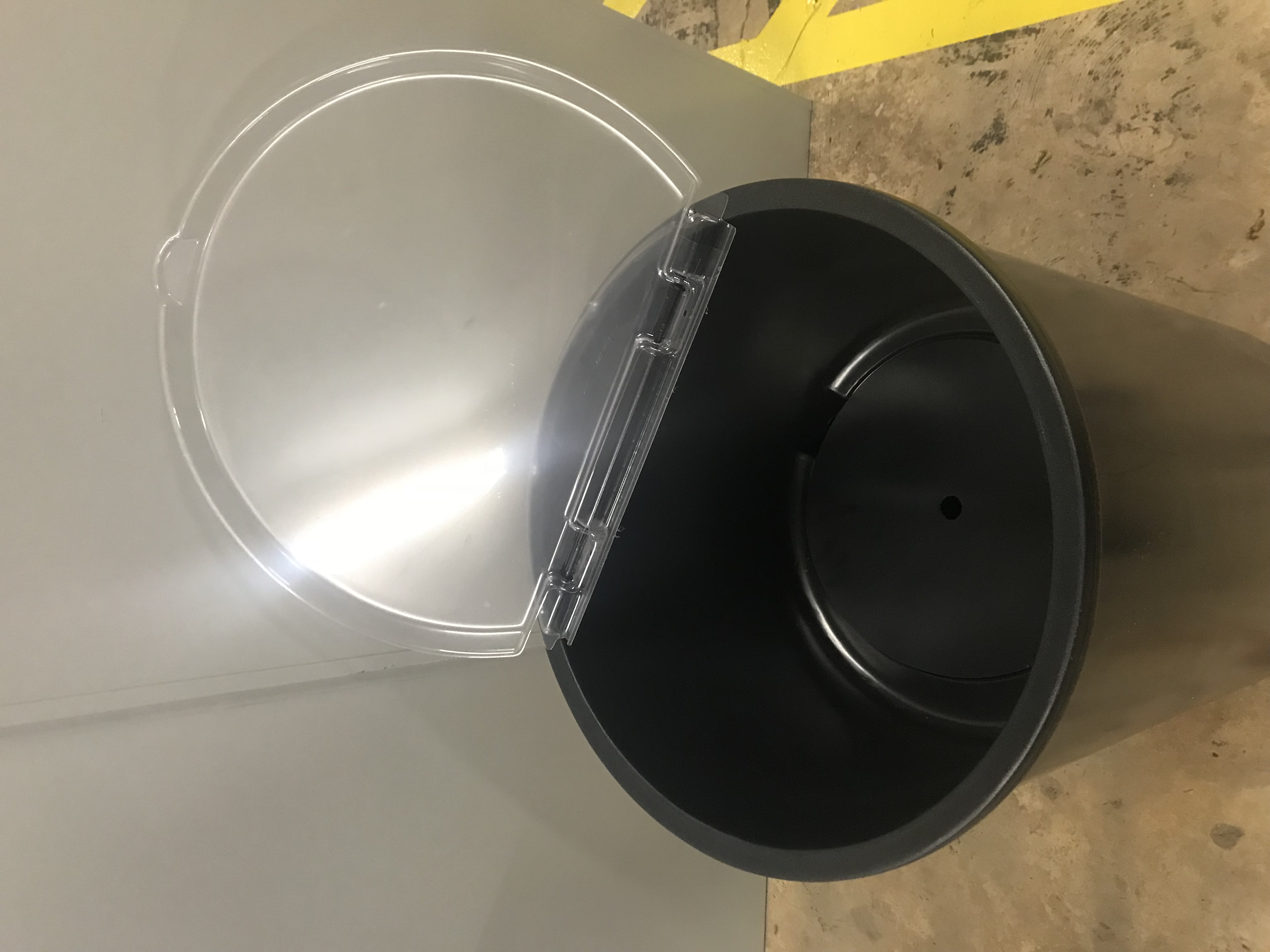 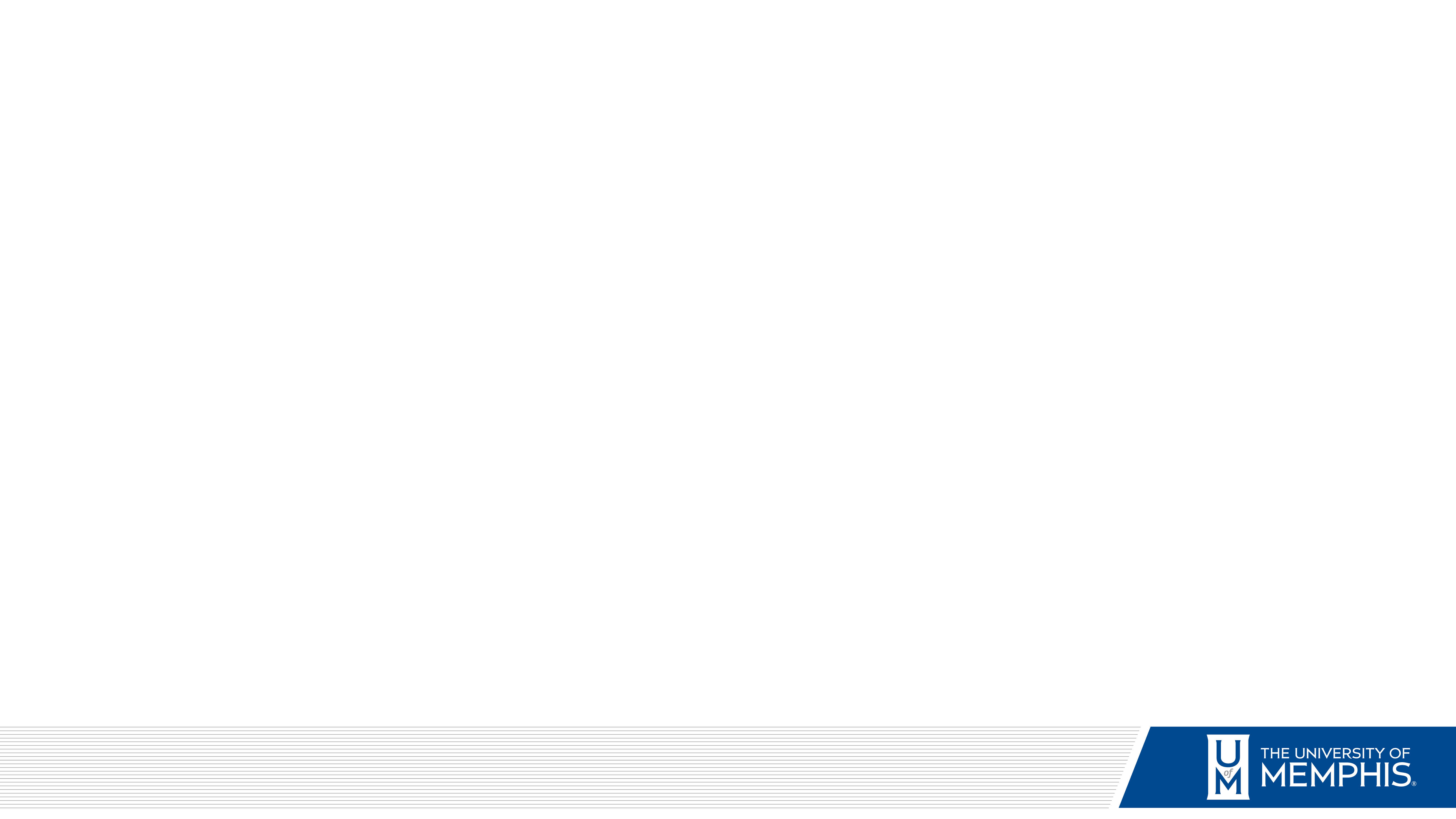 Stanchions
28 Stanchions
36 Ropes
150 Feet
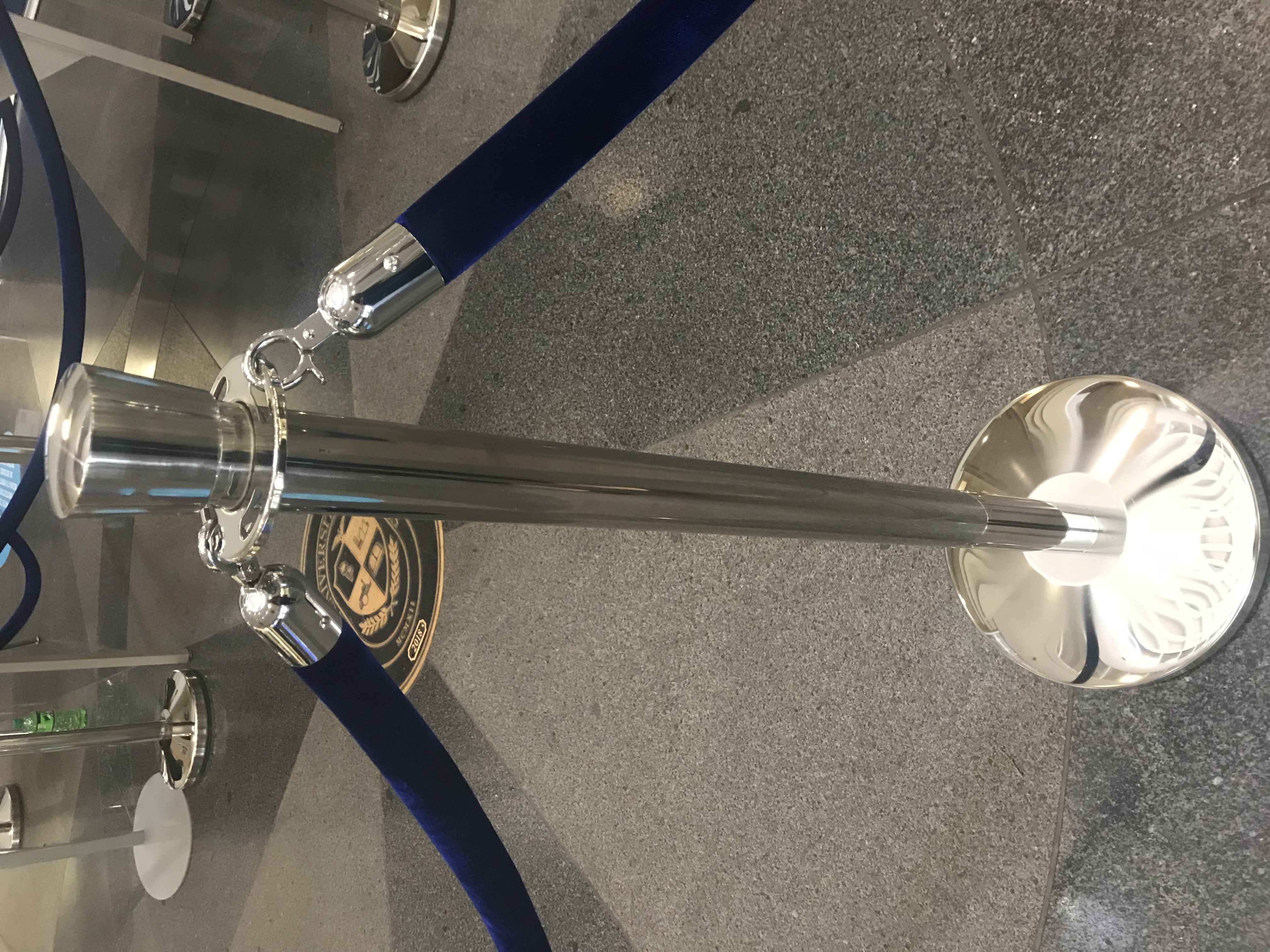 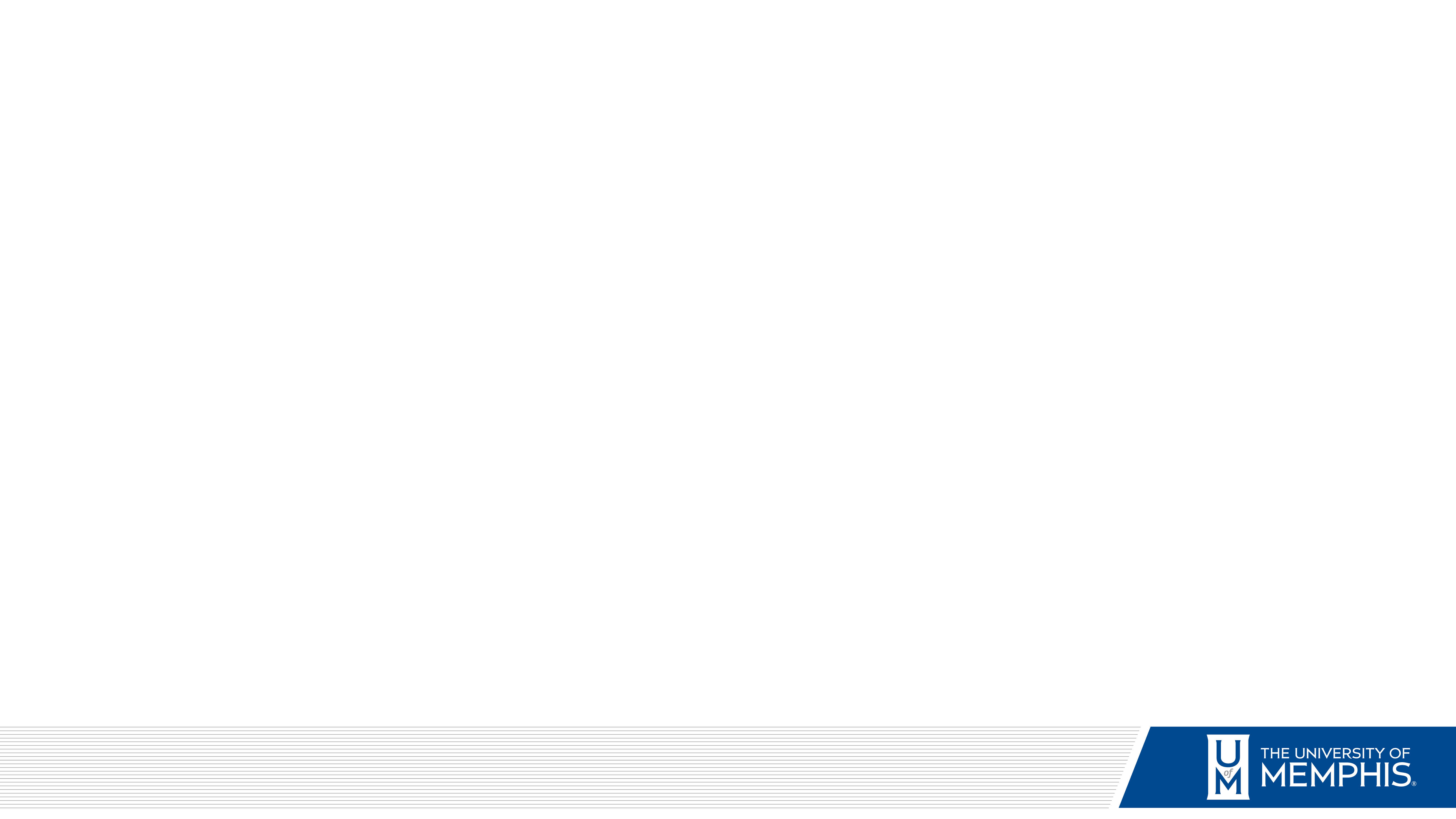 Flower Coolers
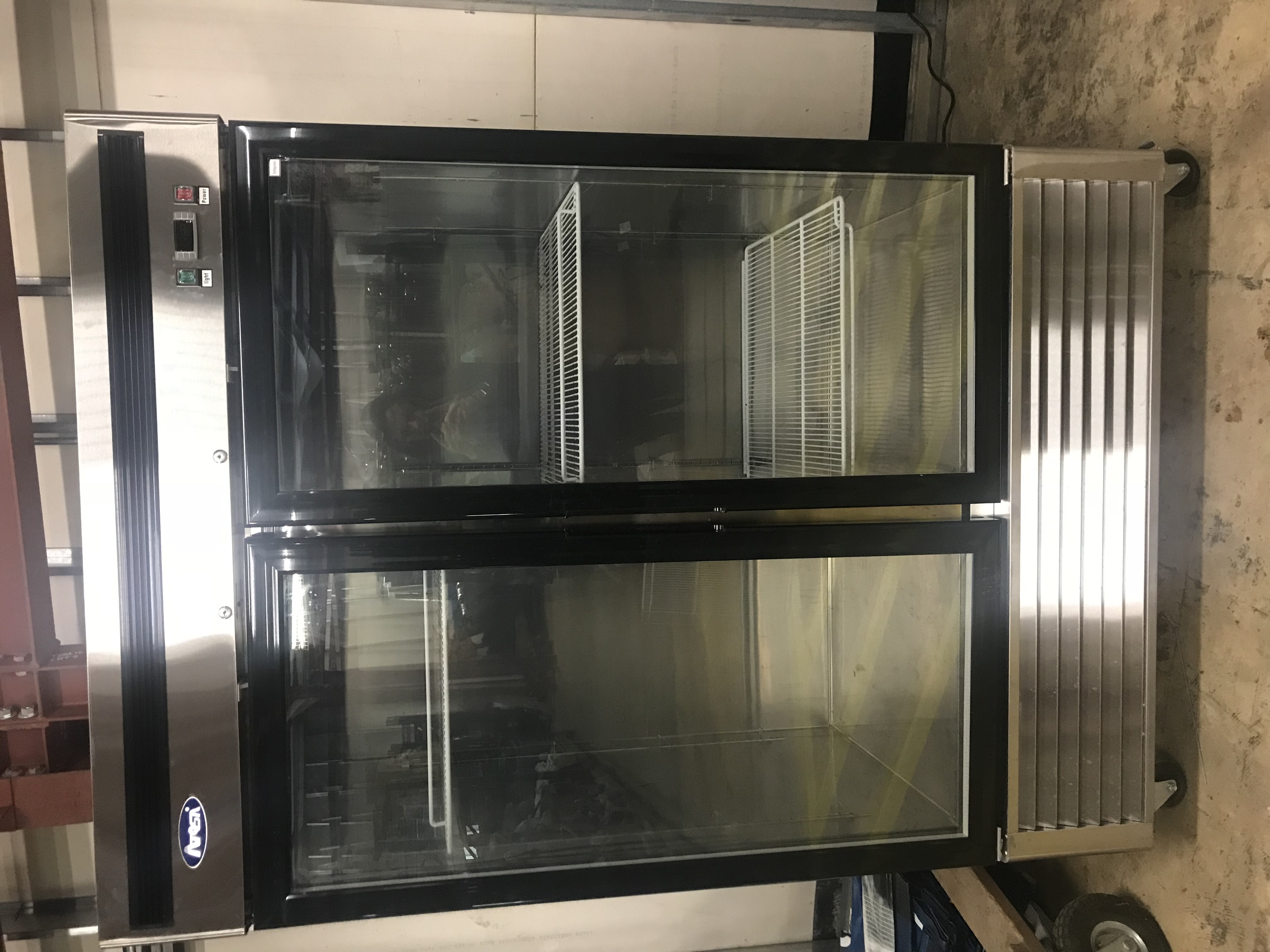 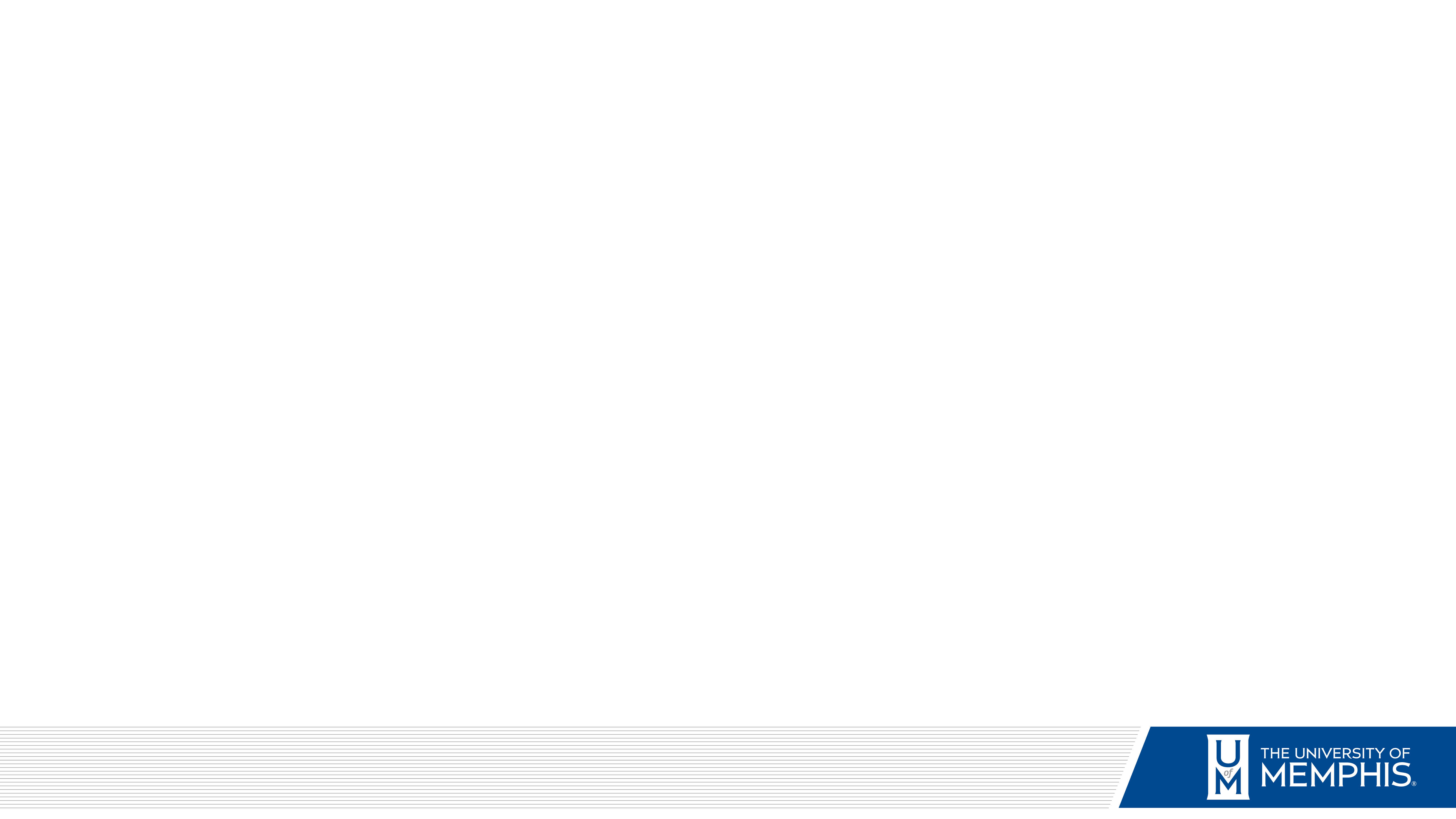 Join the Flower Club
Can contact Meredith at mhatsell to see if there are any flowers available in the Reserve for a University Event
You can donate flowers from your event to the Reserve to used by other departments
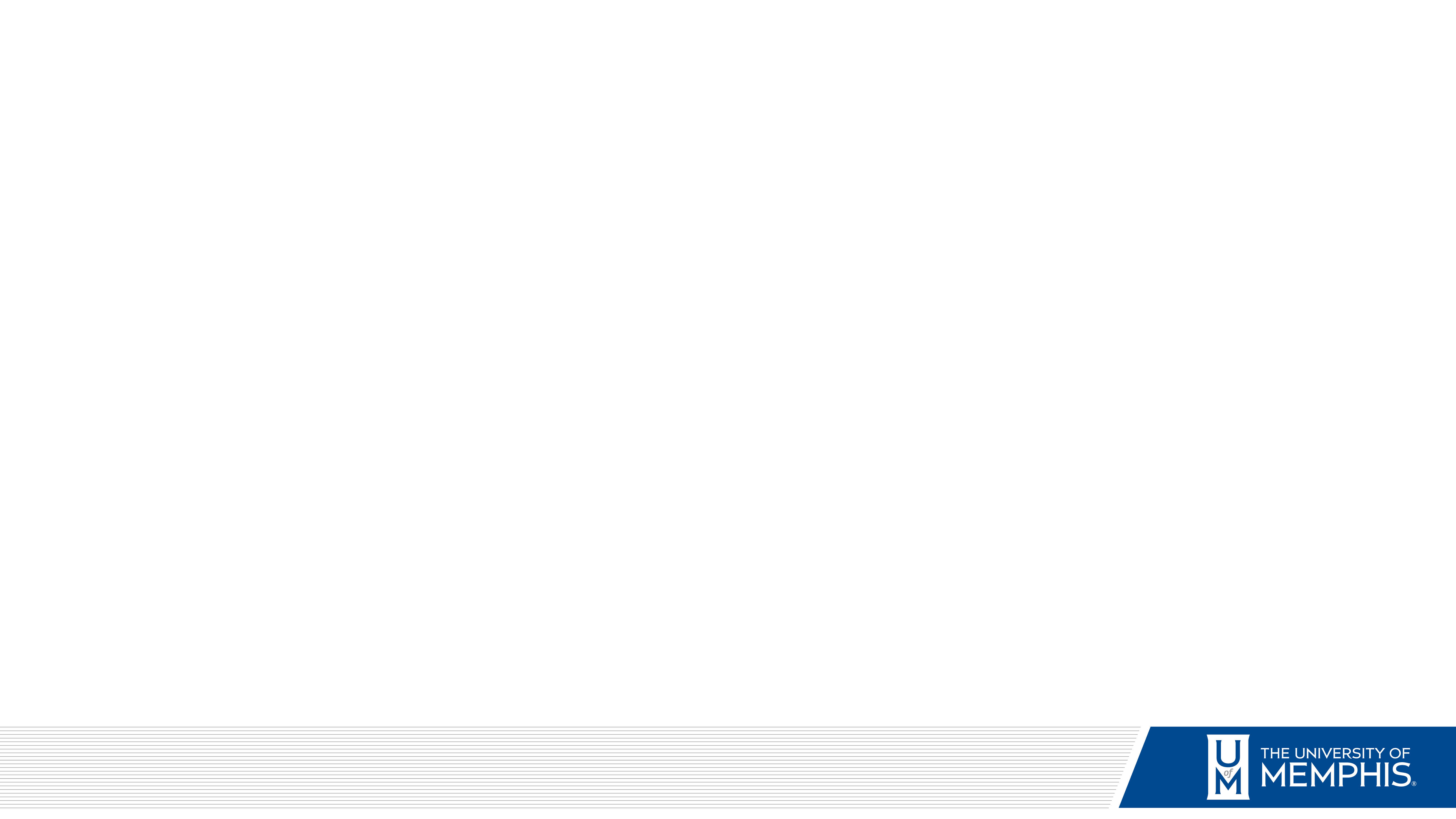 Next Meeting
Fall of 2018